The Immune System and Endocrine Disorders
Immunology Unit
College of Medicine 
King Saud University
Objectives
To understand the mechanisms involved in immunological damage to the endocrine glands.
To know about  various endocrine disorders such as Graves’ disease, hashimoto’s thyroiditis, type I diabetes and Addison’s disease resulting from autoimmunity.
To describe the association of certain auto-antibodies with regards to their pathogenic and diagnostic importance.
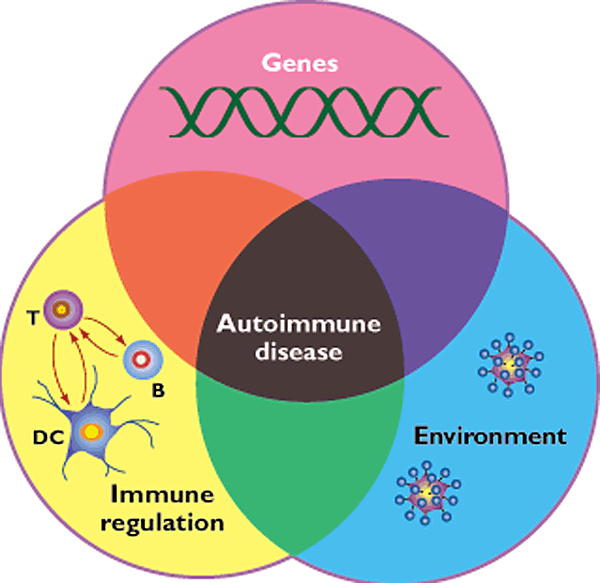 Thyroid Gland

Graves’ Disease
Hashimoto’sThyroiditis
Central Nervous System
Thyroid Releasing Hormone (TRH)
Thyroid Stimulating Hormone (TSH)
Thyroid Hormones (T3 and T4)
Apoptosis of Thyrocyte
Thyroid
Thyroid
Thyrocyte
Insult
Radicals, cytokines
Cytotoxicity
Autoantibodies
Presentation of thyroid-specific antigens by the insulted thyrocytes to APCs and processing of these antigens by APCs
B cells
Macrophages
T cells
Infiltration and accumulation of cells
Draining Lymph node
Infiltration
Induction of anti-thyroid antibody production
Antigen presentation
APC
Environmental Triggers such as viruses, toxins etc.
Auto-reactive T cell
B-cell
Breakdown of immune tolerance
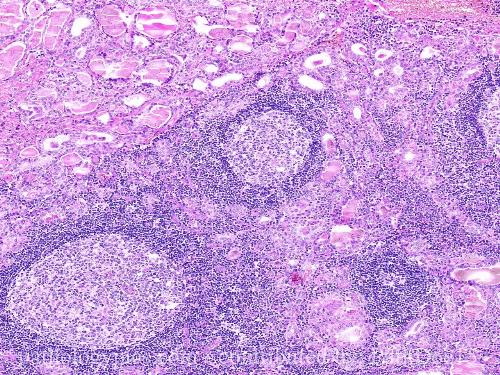 Hashimoto’s Thyroiditis
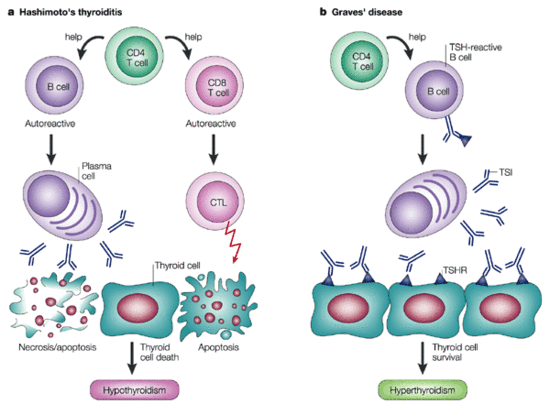 Anti Thyroid Antibodies
Graves’ Disease (Hyperthyroidism)

Thyroid Stimulating Immunoglobulin (TSH receptor antibodies) 
Binds and activates TSH receptor in Thyroid
Seen in Hyperthyroidism: Grave's Disease
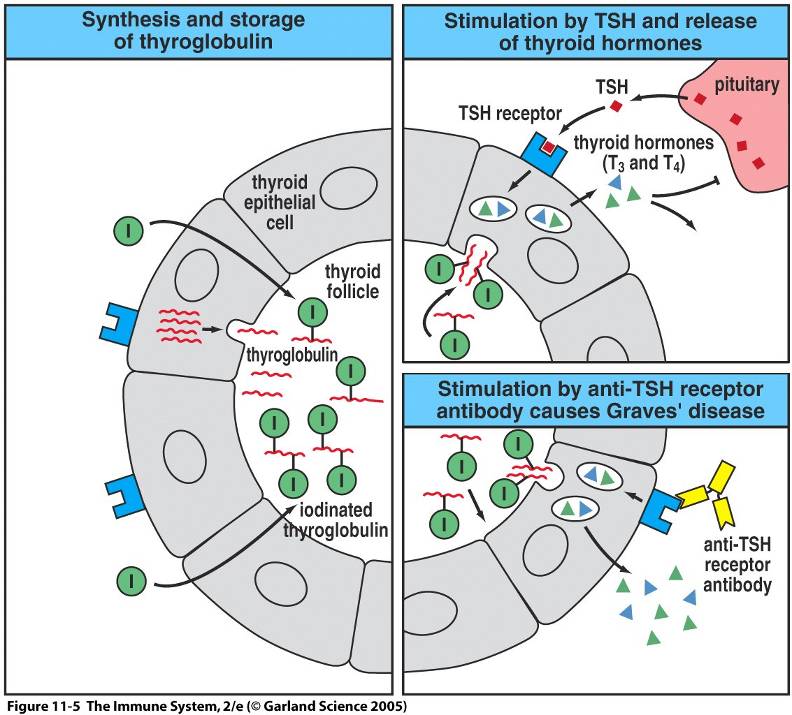 Mother with Graves’ disease makes thyroid stimulating hormone receptor antibodies
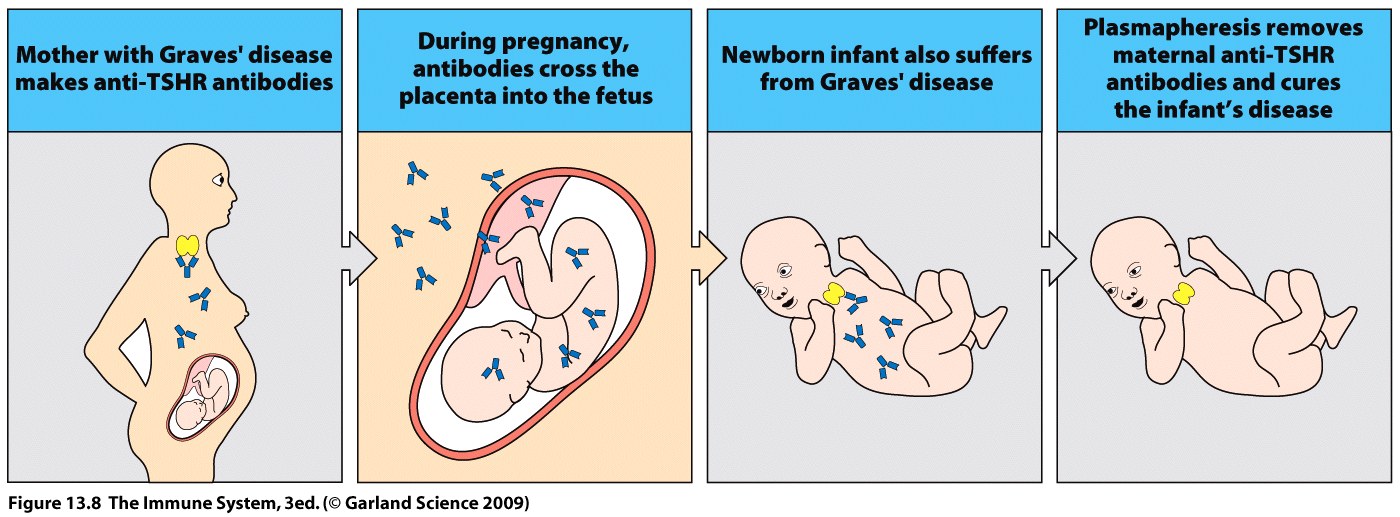 Hashimoto’s thyroiditis
Anti-thyroid Microsomal Antibody
(Tissue destruction and blocking antibodies) 
Present in Hypothyroidism 
Hashimoto's thyroiditis

Anti-thyroglobulin Antibody
Seen in Hashimoto's Thyroiditis
Less commonly elevated compared with thyroid microsomal antibody
Anti Microsomal Antibodies
Microsomes are found inside thyroid cells 
The body produces antibodies to microsomes when there has been damage to thyroid cells
Alternative Names
Thyroid anti-microsomal antibody 
Anti-microsomal antibody
Microsomal antibody
Thyroid peroxidase antibody (TPOAb)
Anti Microsomal Antibodies
The thyroid microsomal antigen has been shown to be the enzyme thyroid peroxidase (TPO) 

TPO is a membrane-bound enzyme and plays a significant role in the biosynthesis of thyroid hormones

Autoantibodies produced against TPO are capable of inhibiting the enzyme activity
Anti Microsomal Antibodies
Antibodies to TPO have also been found in: 
	-	More than 90% patients with autoimmune 	thyroiditis (Hashimoto's thyroiditis)
	-	50% of patients with Graves' disease
	-	Less frequently in patients with other 	thyroid disorders 
Low titers may also be found in 5-10 percent of normal individuals
Anti Thyroglobulin Antibodies
Thyroglobulin Antibodies are directed against the glycoprotein thyroglobulin located in  the thyroid follicles

90 percent of patients with Hashimoto's thyroiditis have thyroglobulin or thyroid microsomal antibodies
Pancreas 

Type I Diabetes mellitus
Type 1 Diabetes mellitus
Autoimmune destruction of the beta cells in the pancreas which produce insulin

Requires insulin administration for controlling high blood sugar levels
Type 1 Diabetes mellitus
Predisposition	
Genetic (HLA DRB, DQA, DQB)
Viral infections
Stress
Environmental exposure - exposure to certain chemicals or drugs

Immunological destruction of beta cells of pancreas
10% chance of inheriting if first degree relative has diabetes
Most likely to inherit from father
Viruses
Infection introduces a viral protein that resembles a beta cell protein
Cross-reacting T-cells and antibodies because of molecular mimicry attack beta cell proteins and virus

Cow’s milk 
Certain protein which may trigger attack on beta cells (molecular mimicry)
Development of Type I diabetes mellitus
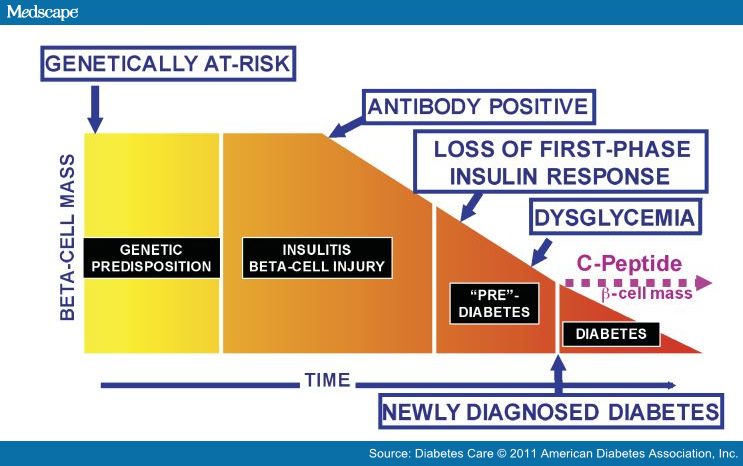 Immunological damage in diabetes
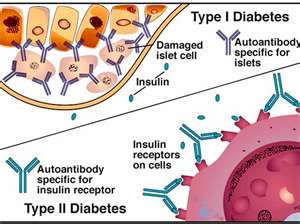 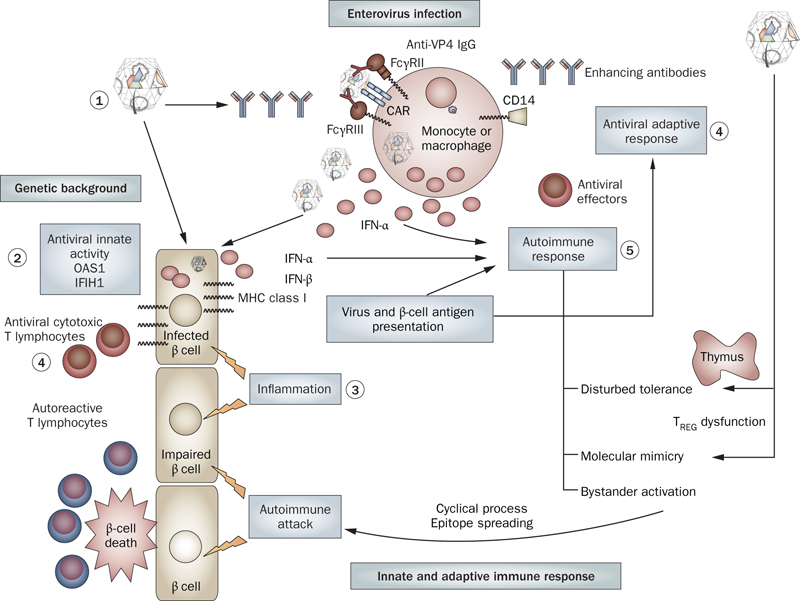 Innate antiviral activity
Diabetes
Four auto-antibodies are markers of beta cell autoimmunity in type 1 diabetes : 
Islet Cell Antibodies (ICA), against cytoplasmic proteins in the beta cell found in 75-90% patients
Antibodies to Glutamic Acid Decarboxylase 65 (GAD65) in 80% of patients
Insulin Auto-antibodies (IAA) is the first marker found in 70% of children at the time of diagnosis   
IA-2A, to protein tyrosine phosphatase found in 54-75% of patients
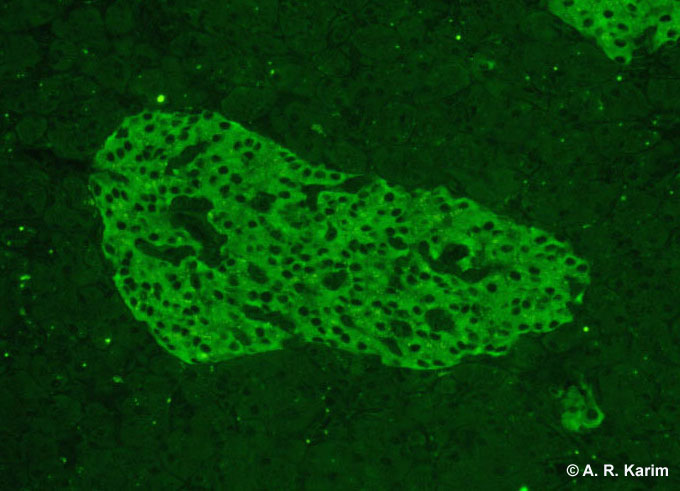 Islet cell antibody (Immunofluorescence)
Differential Diagnosis
Type 1 diabetes may be diagnosed by the presence of one or more auto-antibodies
 
People who screen positive for one or more auto-antibodies may not necessarily develop diabetes 

Risk of having type 1 diabetes is proportional to titer of antibodies
Interpretation
Antibodies may be present several years before a patient develops hyperglycemia

Presence of auto-antibodies impair insulin response
Limitations
Auto-antibodies may disappear months or years later without the development of diabetes
Since insulin-treated patients develop insulin antibodies, analysis of IAA is not useful in insulin-treated patients
Antibodies may be transferred trans-placentally to infants of type 1 diabetic mothers so caution must be used for interpretation
Anti-insulin antibodies
Anti-insulin antibodies either of IgG and/or IgM class against insulin are elevated and this may make insulin less effective or neutralize it IgG: is the most common type of anti-insulin antibodyIgM: may cause insulin resistanceIgE: may be responsible for allergic reactions
Disease associations
About 10% patients with Type 1 diabetes are prone to other autoimmune disorders such as:

Graves’ disease 
Hashimoto’s thyroiditis 
Addison’s disease
Pernicious anemia
Autoimmune adrenocortical failure or   Addison's disease
It  develops as a consequence of autoimmune destruction of steroid-producing cells in the adrenal gland
75 to 80% of all cases of adrenal insufficiency or Addison’s disease are of autoimmune origin with circulating anti-adrenal antibodies
The damage is probably mediated by T cells and the role of antibodies is unclear
Adrenal antibodies
Adrenal antibodies are also known as adrenocorticol antibodies (ACA)
Antibody to 21-Hydroxylase an enzyme involved in biosynthesis of cortisol and aldosteron is the best marker of autoimmune Addison's disease, 
Other antibodies rarely tested are:
17 alpha hydroxylase
Cytochrome P450
Take home message
Graves’ disease is caused by stimulating antibodies
Hashimotos thyroiditis is associated with tissue damage mediated by proinflammatory cells and antibodies directed to self antigens in thyroid gland 
Type I diabetes mellitus results from immune mediated destruction of beta cells in pancreas and a number of auto-antibodies can be detected in patients
In majority of patients with Addison’s disease evidence of auto-immunity can be detected by the presence of anti-adrenal antibodies